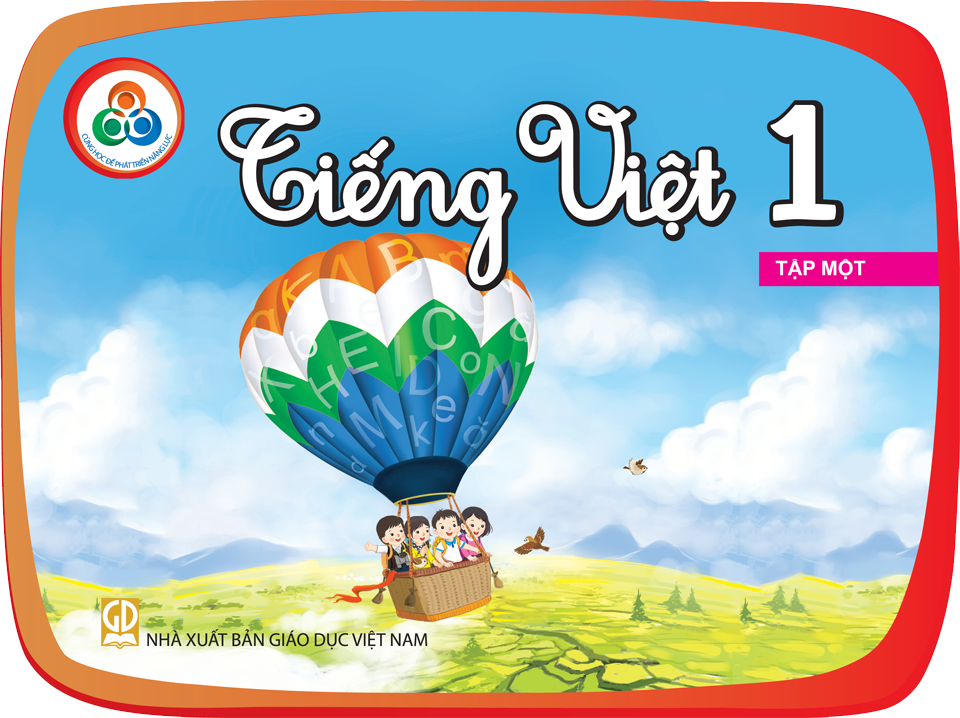 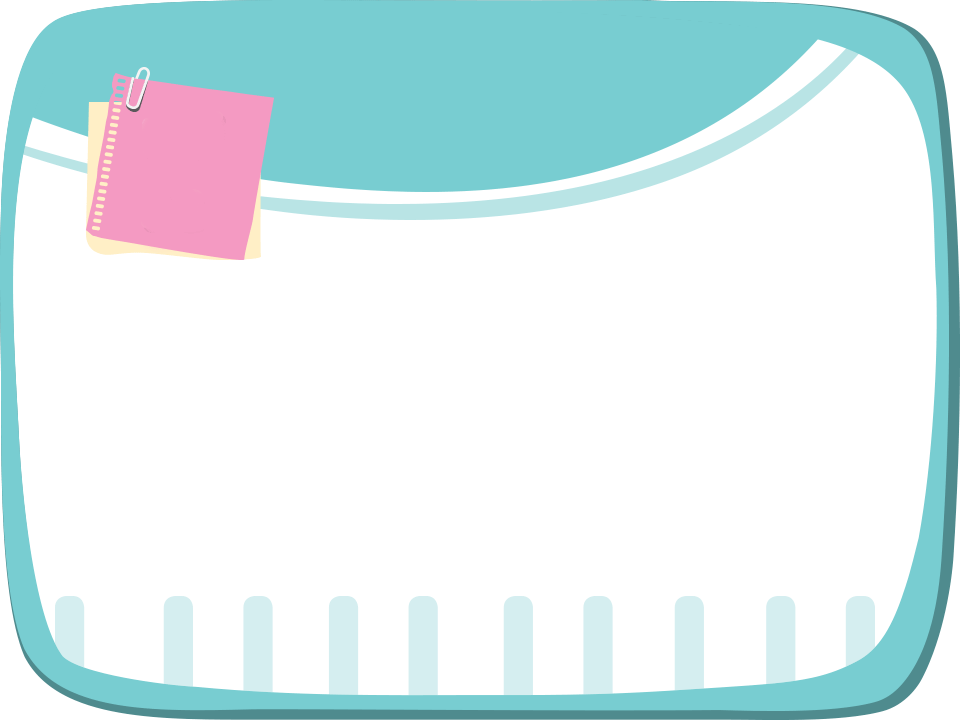 Bài
8C
in  iên  yên
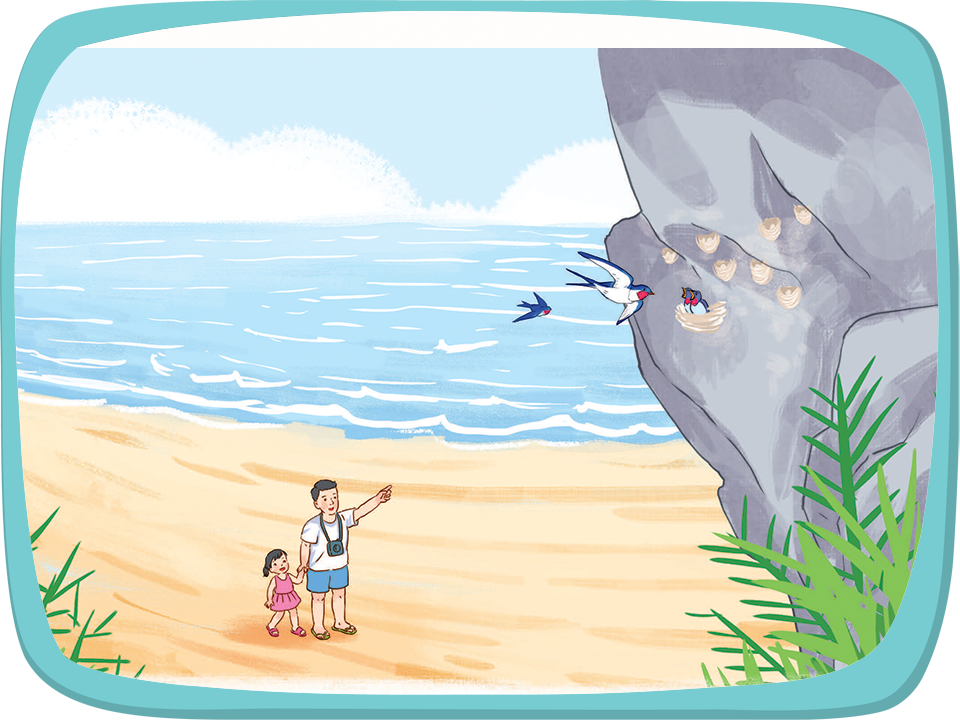 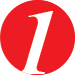 Nghe – nói
Đóng vai bố và bé để hỏi đáp.
Bố thấy nhiều tổ yến.
Bố nhìn thấy gì thế?
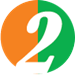 Đọc
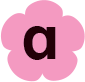 biển
tổ yến
nhìn
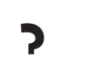 n
yê
yên
nh
i
b
n
in
n
iên
iê
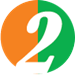 Đọc
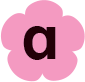 nhìn
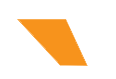 nh
in
nh
in
nhìn
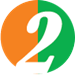 Đọc
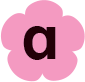 biển
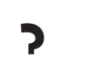 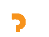 b
iên
b
iên
biển
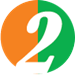 Đọc
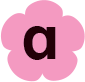 tổ yến
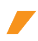 yên
yên
yến
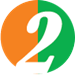 Đọc
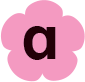 tổ yến
nhìn
biển
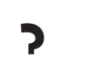 n
yê
yên
nh
i
b
n
in
n
iên
iê
biển
yến
nhìn
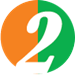 Đọc
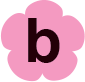 in
ch
chín
p
in
pin
iên
t
tiễn
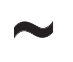 iên
kiến
k
iên
miến
m
yên
yên
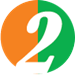 iên
yên
in
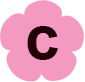 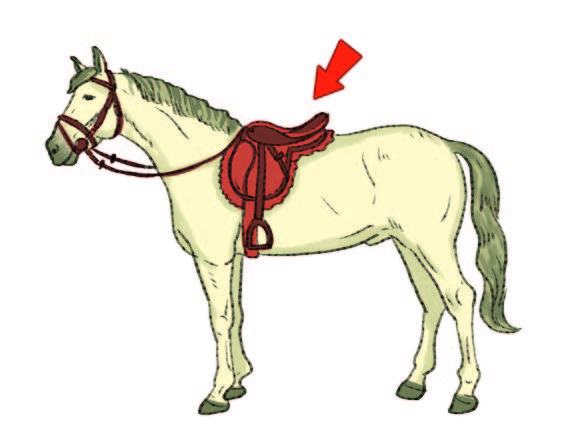 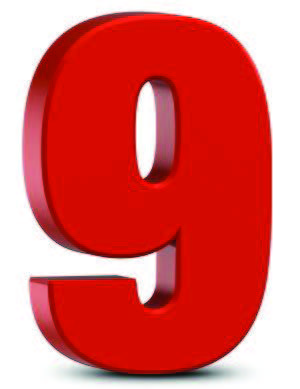 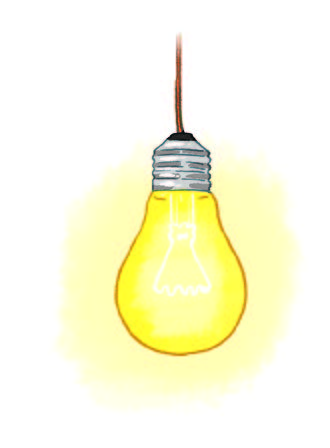 số chin
yên ngựa
đèn điên
.
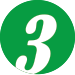 Viết
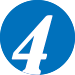 Đọc
Kiến đen và kiến lửa
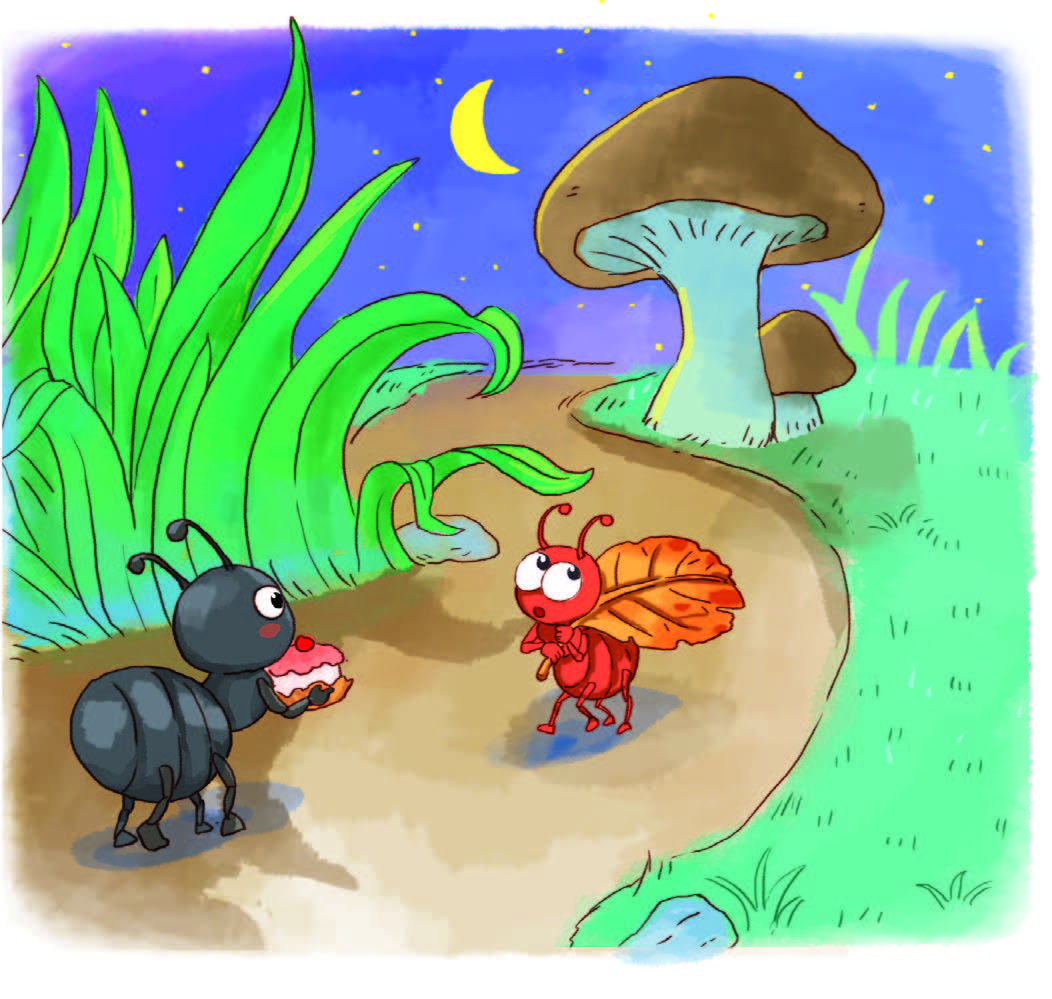 Kiến đen và kiến lửa
Buổi tối sau cơn bão, kiến đen xây lại tổ. Kiến lửa đi qua nhà kiến đen. Do vô ý nên nó va vào kiến đen. Kiến đen kêu to vì bị đau. Kiến lửa vội xin lỗi bạn. Kiến đen nói: “Lần sau chú ý hơn nhé!”.
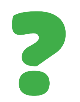 Vì sao kiến lửa xin lỗi kiến đen?
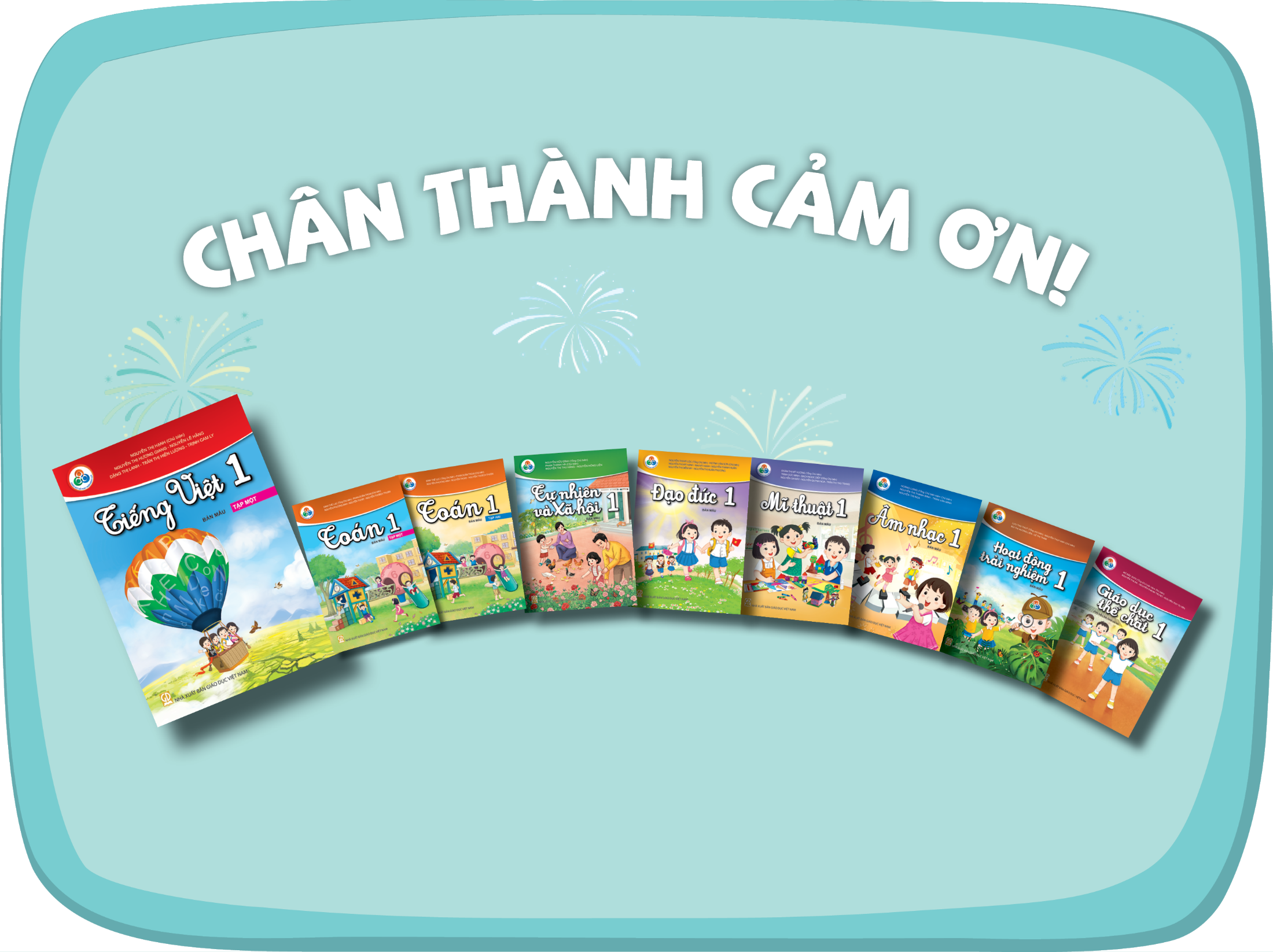